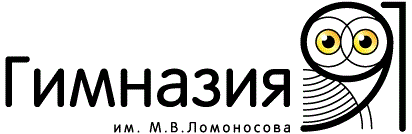 Краевой День открытых дверей
«Образовательные результаты 
освоения ООП ООО» 
14 марта 2015г.
Международные исследования Pisa.
Результаты 2009 года (65 стран)
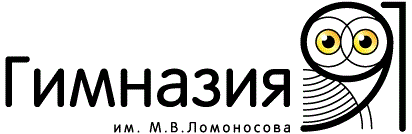 Читательская грамотность
Математическая грамотность
Естественные науки
Шанхай (Китай)
Финляндия
Гонконг (Китай)
Сингапур
Япония
….
 - 40. Россия
Шанхай (Китай)
Корея
Финляндия
Гонконг (Китай)
….
 - 43. Россия
Шанхай (Китай)
Сингапур
Гонконг (Китай)
Корея
Тайвань
Финляндия
….
 - 40. Россия
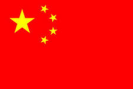 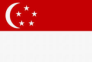 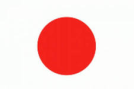 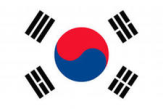 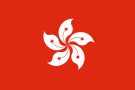 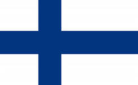 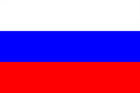 Результаты международного 
исследования TIMSS 2011 года (63 страны)
Математика
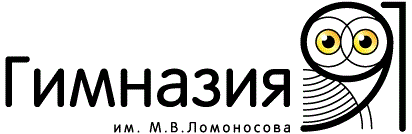 Развитие математического и естественнонаучного общего образования
4 класс
Сингапур
Корея
Гонконг (Китай)
….
Финляндия
Англия
 Россия
8 класс
Корея
Сингапур
Тайвань
….
Россия
Израиль
 Финляндия
Результаты международного 
исследования TIMSS 2011 года (63 страны)
Естествознание
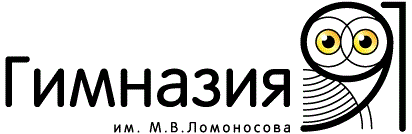 Развитие математического и естественнонаучного общего образования
4 класс
Корея
Сингапур
Финляндия
Япония
 Россия
8 класс
Сингапур
Тайвань
Корея
Япония
Финляндия
Словения
Россия
Нормативно - правовая база
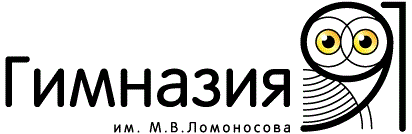 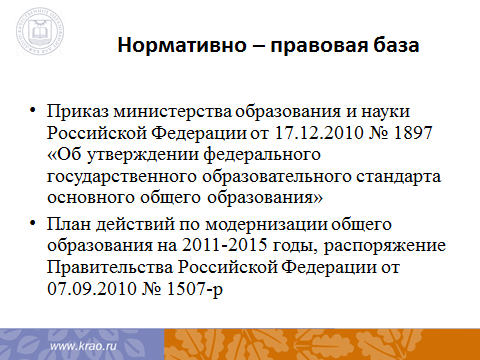 Актуальные вопросы
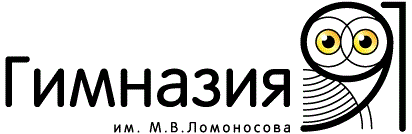 Как разработать ООП школы и рабочую программу учителя?
Как достичь новых образовательных результатов и их оценить?
Как обучать? 
С помощью чего учить? 
Как создать соответствующую новому способу обучения образовательную среду? 
Как подготовить учителя к реализации целей, поставленных ФГОС ООО? 
Как организовать его методическое сопровождение?
Пилотирование: 5 шагов к ООП
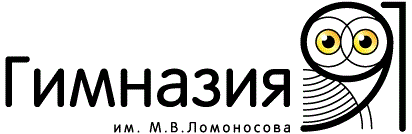 Трудности описания ОР в ООП ООО 
образовательной организации
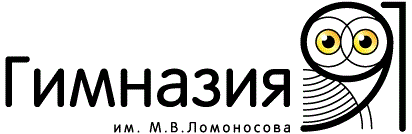 ФГОС ООО -  собственно  результаты отсутствуют, сформулированы только требования к результатам
Ключевая задача: переформатировать планируемые результаты так, чтобы, с одной стороны, они стали компактными , с другой стороны,  задать такие уровни освоения учебного материала, которые могли бы фиксировать индивидуальный прогресс учащегося
Необходима  интегративная характеристика образовательных результатов, где  понятийное знание (знание-действие) стало основой, как компетентностей, так и их личностного развития с учетом двух этапов возрастного развития
Принципы конструирования
 образовательных результатов
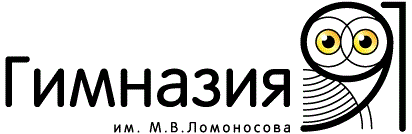 Личностные
Метапредметные
Межпредметные понятия
Естественно-научного цикла
Социально-гуманитарного цикла
УУД
Личностные
Познавательные
Регулятивные
Коммуникативные
Предметные
Предметные знания и умения
Опыт творческой деятельности
Опыт решения проблем
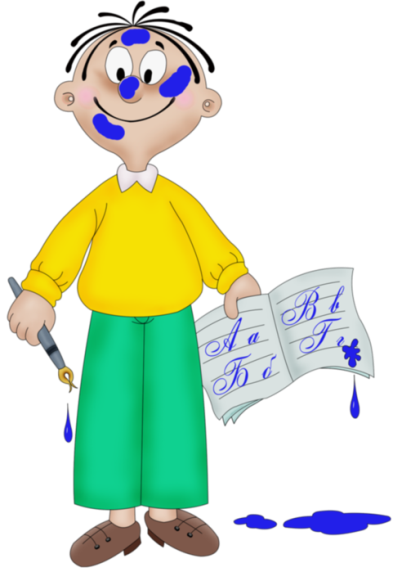 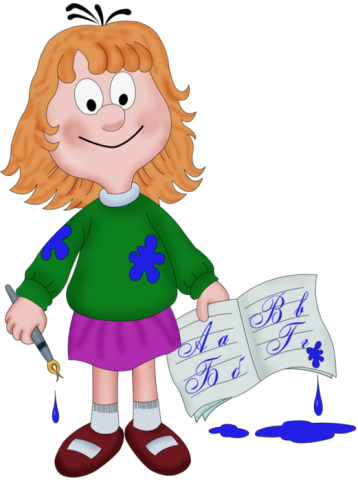 Личностные  результаты 
как социальный опыт ребенка
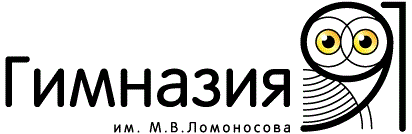 Осмысленное и ответственное построение личной жизненной траектории
образовательная самостоятельность, подразумевающая  умения школьника  создавать средства  для  собственного  продвижения, развития;
образовательная  инициатива – умение выстраивать свою образовательную траекторию, умение  создавать  необходимые для собственного  развития ситуации и адекватно их реализовать;
образовательная ответственность – умение принимать для себя решения о готовности действовать в определенных нестандартных  ситуациях
Примеры формулировок образовательных 
результатов в ООП ООО ПП ФГОС
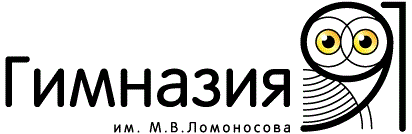 Примеры  из  ООП ООО ПП ФГОС ООО
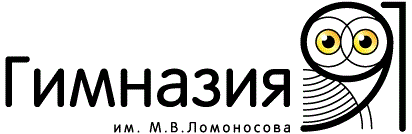 Примеры  из  ООП ООО ПП ФГОС ООО
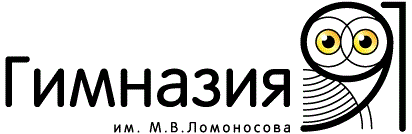 Примеры формулировок ОР в ООП ООО ПП ФГОС
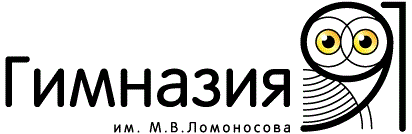 Основные пути, методы 
и технологии формирования УУД
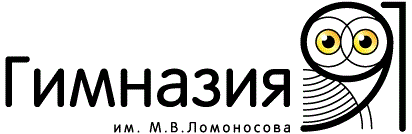 Основные пути, методы 
и технологии формирования УУД
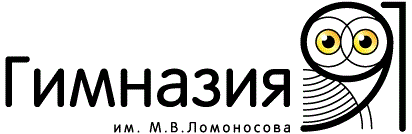 Технологии, активно используемые
 педагогами Гимназии
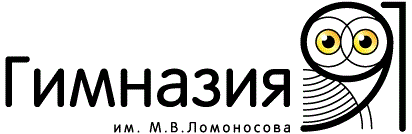 Технологический аспект основной школы)
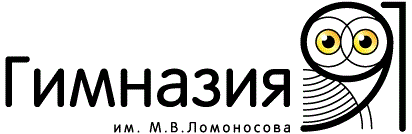 Увеличение удельного веса проектных , индивидуальных и групповых видов деятельности школьников;
Использование разных форм модульного и концентрированного обучения;
Усиление роли самостоятельной работы учащихся с различными источниками информации и базами данных;
Введение социальной практики и социального проектирования;
Дифференциация учебной среды
Переход на накопительную систему оценивания;
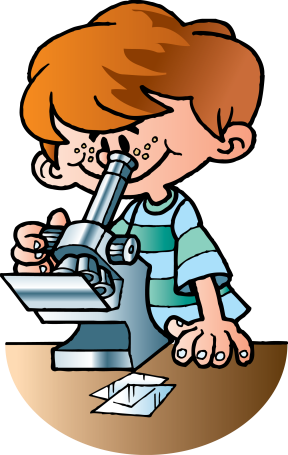 Программа    развития УУД
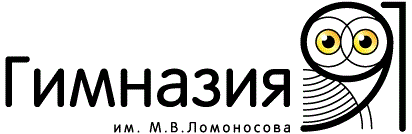 Условие  формирования метапредметных результатов: создание особой предметно-исследовательской среды поддержки собственной деятельности, раскрывающей происхождение общих способов решения задач, специфичных для предмета
Важно  понимать:
УУД формировать по отдельности нельзя - только комплексно.
Как должны быть устроены учебные ситуации, обеспечивающие комплексное формирование УУД в контексте той или иной компетентности.
Набор учебных ситуаций позволяющих формировать УУД
Способы организации формирования УУД 
(познавательные)
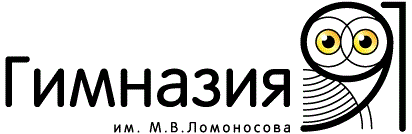 Объединение урочной и внеурочной практик :
Проекты 
«Королевство Великобритании и Северной Ирландии» 
«Микромир»
«Дворовые игры»
«Письменность древних цивилизаций»
«Мифология Древней Греции»
Исследование 
«Афинская республика»
Внеурочная практика 
кружок «Эрудиты планеты»,
кружок «Исторические реконструкции»
метапредметный курс «Я – исследователь».
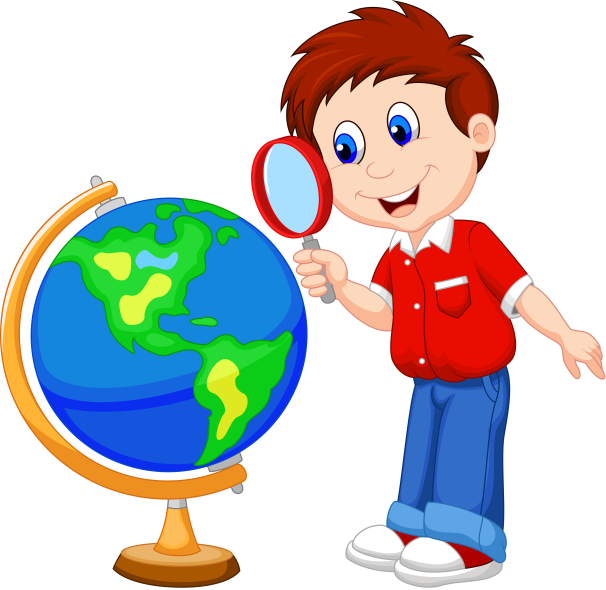 Способы организации формирования УУД 
(коммуникативные)
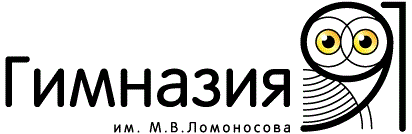 Проекты 
«Мой помощник - словарь»
«Диалог как форма общения»
«Лингвистические сказки»
совместная деятельность гимназистов на уроке
Объединение урочной и внеурочной практик 
«Моё портфолио»
Внеурочная практика 
программа «Социальный менеджмент
участие в добровольческих акциях
классная рефлексия
газета «VIVAT, Гимназия!»
Разновозрастные объединения гимназистов, метапредметный курс 
«Я – исследователь»
интерактивные практики;
основные события – участие в Гимназической декаде (конференция, дебаты) муниципальной конференции юных исследователей, конференции гимназистов, родительских собраниях и др.
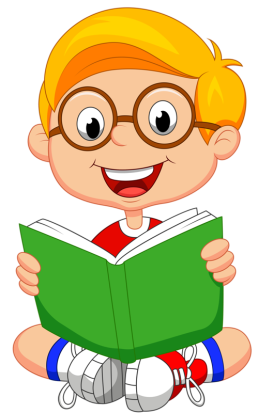 Способы организации формирования УУД 
(регулятивные)
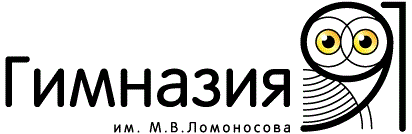 Методы проекта, исследования в уроке
технологии РКМЧП и РО
соблюдение единых норм организации учебного пространства,
листы наблюдения успешности гимназиста в достижении учебных целей (самоанализ гимназиста) 
введение УУД как объекта оценки
Объединение урочной и внеурочной практик 
методы проекта, исследования
Внеурочная практика 
профориентационные занятия
программа «Социальный менеджмент»
участие в добровольческих акциях
классная рефлексия
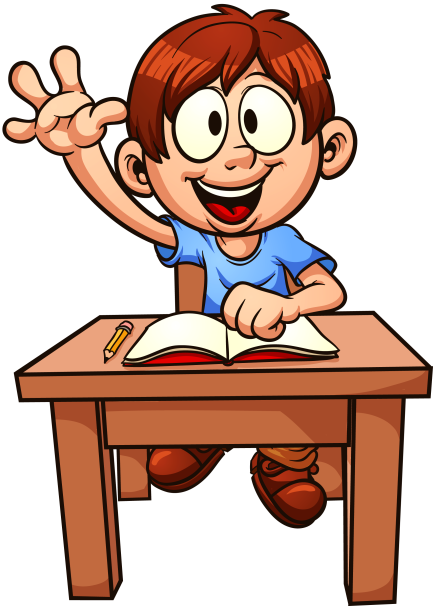 Способы организации формирования УУД 
(личностные)
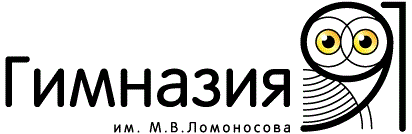 Проекты 
«Наша родина - Россия»
«Семья – ячейка общества»
Исследование «Президентские состязания»
Объединение урочной и внеурочной практик 
«Моё портфолио»
«Микромир»
«Инсценировка басни»
Внеурочная практика 
социальное конструирование (программа «Социальный менеджмент, участие в добровольческих акциях)
классная рефлексия
кружок «Исторические реконструкции»
посещение библиотек Железногорска, музеев (Железногорск, Красноярск, Овсянка)
образовательные экскурсии; 
основные события – презентация результатов гимназиста на Ярмарке талантов, Директорском приёме, Гимназической декаде, родительских собраниях; технология РКМЧП, РО; программа здоровьесбережения, воспитательная, рабочие программы предметов гуманитарной и эстетической направленности, гуманитаризация рабочих программ предметов естественнонаучного цикла; участие пятиклассников в гимназическом самоуправлении (конференция гимназистов).
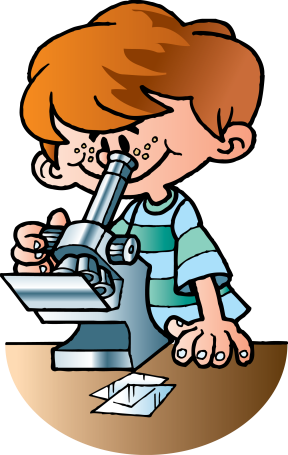 Вопросы
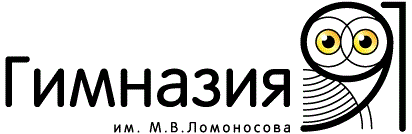 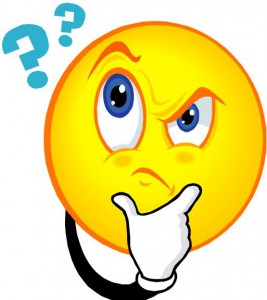 1. Что оцениваем? 
2. С какой целью оцениваем (зачем)? 
3. Как обеспечить объективность оценок?
4. Как (в каком виде) фиксировать оценку?
Предмет оценивания
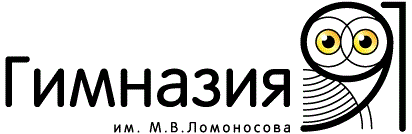 достижения обучающихся 
динамика достижений обучающихся
осознанность обучающимся результата
эффективность деятельности педагога / образовательного учреждения
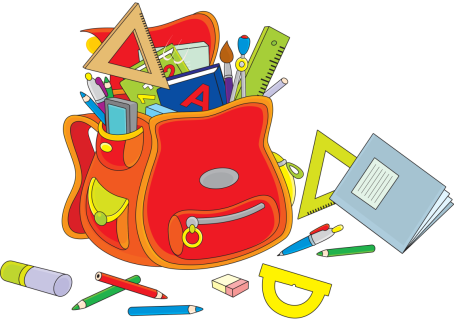 Схема, отражающая систему оценки 
образовательных результатов . (из ООП ООО ПП ФГОС ООО)
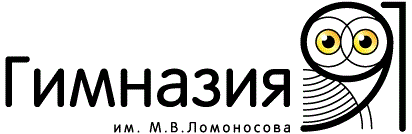 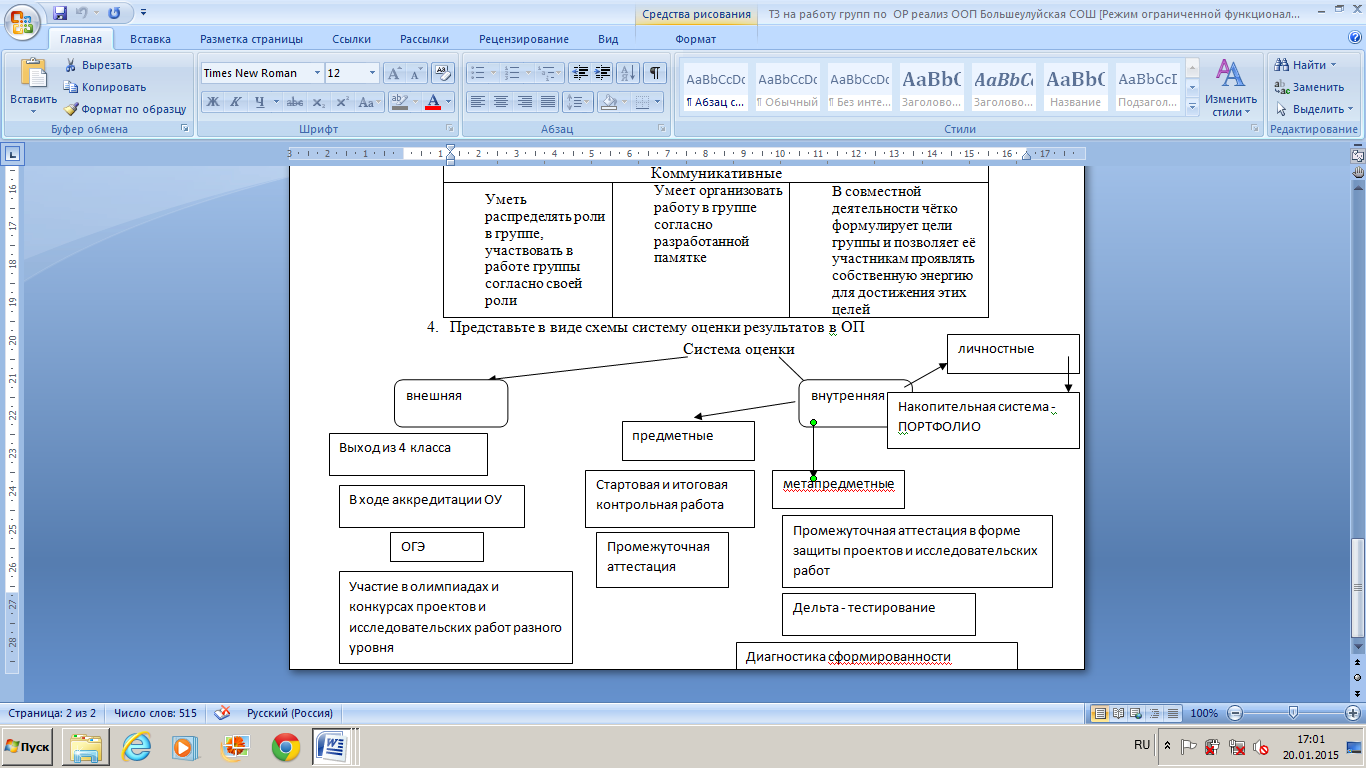 Виды оценивания
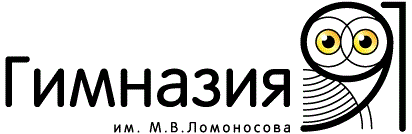 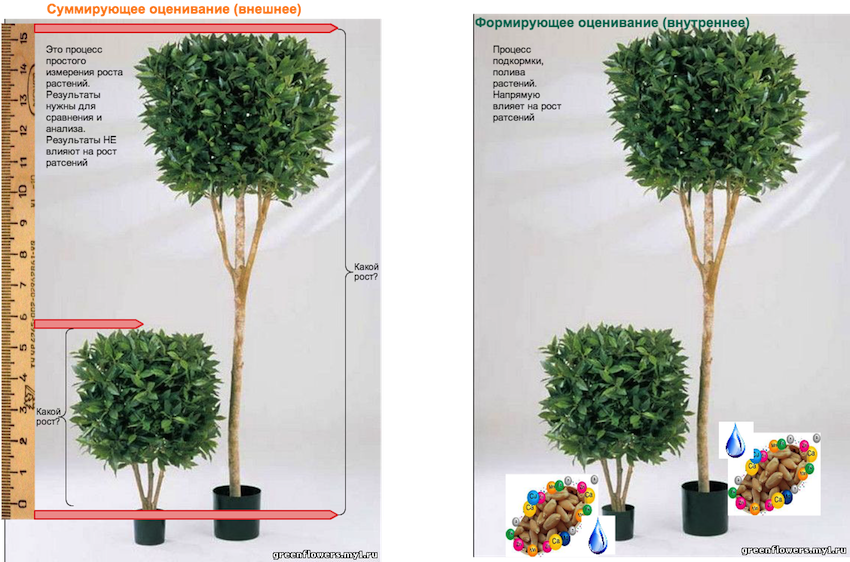 Методы оценки образовательных 
результатов, используемые ПП ФГОС ООО
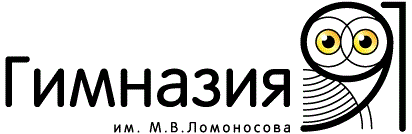 Контроль сформированности УУД 
и необходимые оценочные средства
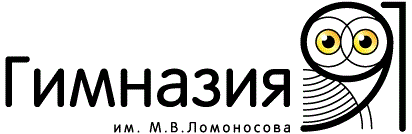 Контроль сформированности УУД 
и необходимые оценочные средства
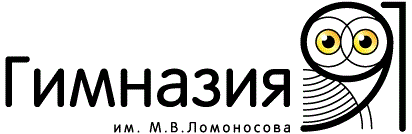